Indiáni
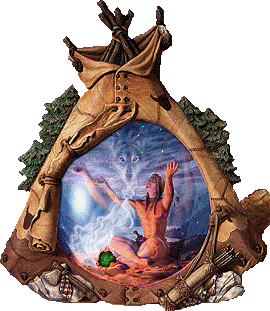 Marek Kováč
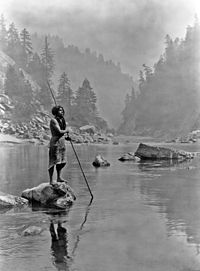 Pôvod Indiánov
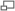 Indiáni alebo zriedkavo Amerindovia je praobyvateľstvo Ameriky ázijského mongoloidného pôvodu
 (spravidla okrem Eskimákov a Aleutov).Ameriku začalo osídľovať približne pred 40 000 - 45 000 rokmi cez Beringov prieliv, Aljašku a Aleutské ostrovy,
 pozdĺž pacifického pobrežia Severnej Ameriky sa dostali až do najjužnejších častí Južnej Ameriky. Sú tvorcami
 prekolumbovských kultúr.
Názov Indiáni vznikol chybne zo španielskeho slova Indios, obyvateľ Indie, ktorý sa rozšíril po objavení
 Ameriky Španielmi domnievajúcimi sa, že priplávali do Indie. Meno sa natoľko vžilo, že správne označenie
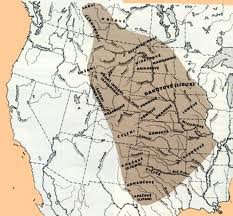 Domy Indiánov
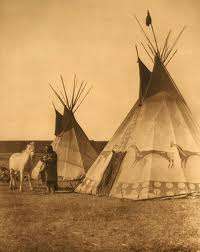 Indiáni žijú v takýchto stanoch 
ktoré  sa volajú típi.
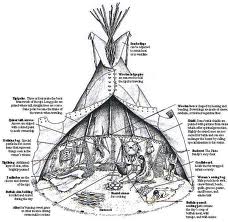 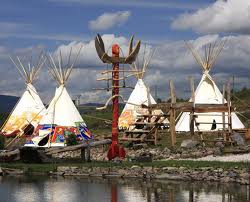 Zbrane Indiánov
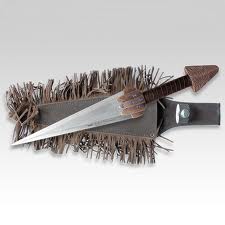 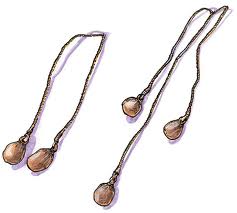 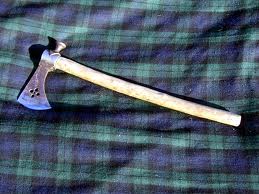 Indiáni lovili týmito zbraňami bizóny.
Indiánska strava
Indiáni lovili bizóny ktoré sa väčšinou pásli v stádach. 
Lovili aj ryby a vtáky.
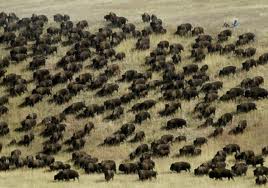 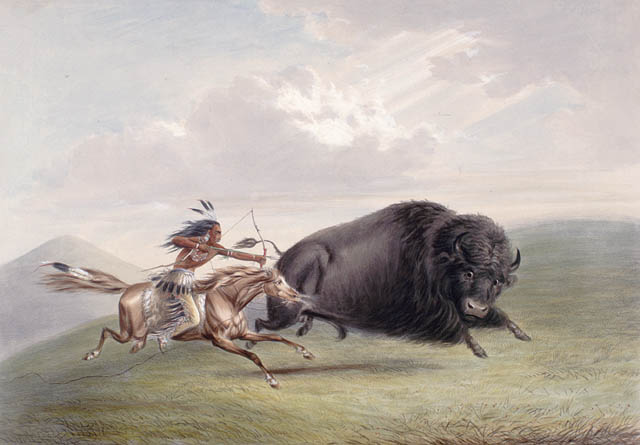 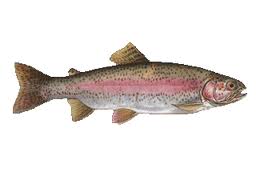 Lov Indiánov
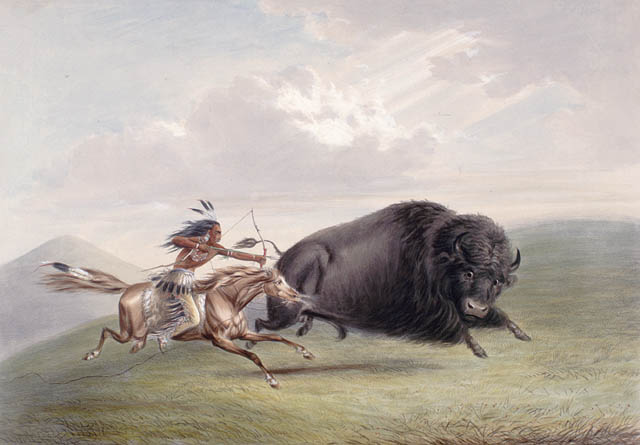 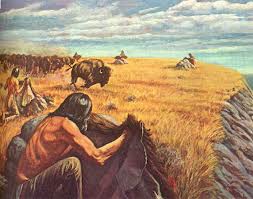 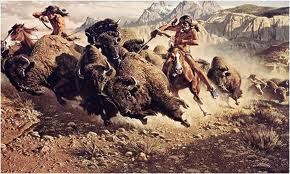 Indiáni lovia v skupinách.
Tanec Indiánov
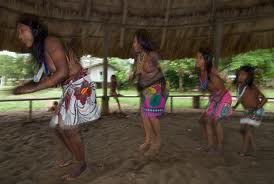 Indiáni tancujú indiánske tance.
Tancujú obradné tance, pred lovom, pri poprave.
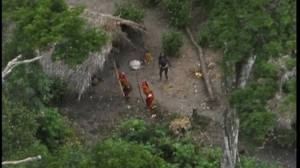 http://www.youtube.com/watch?v=0Z33CwdtUIA
Masky Indiánov
Indiáni nosia masky. 
Používajú ich pri tanci.
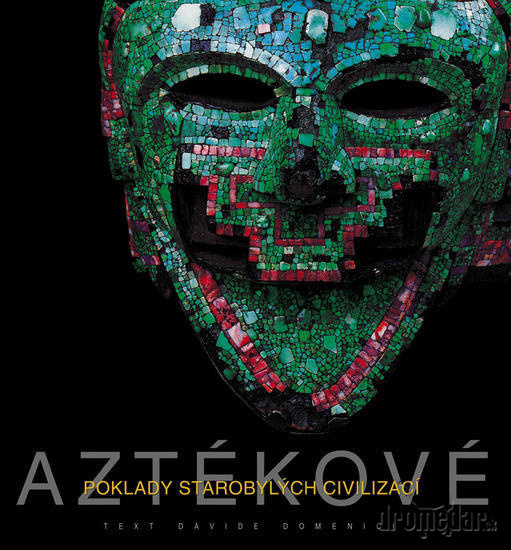 Zdroje
http://sk.wikipedia.org/wiki/Indi%C3%A1ni
Ďakujem za pozornosť
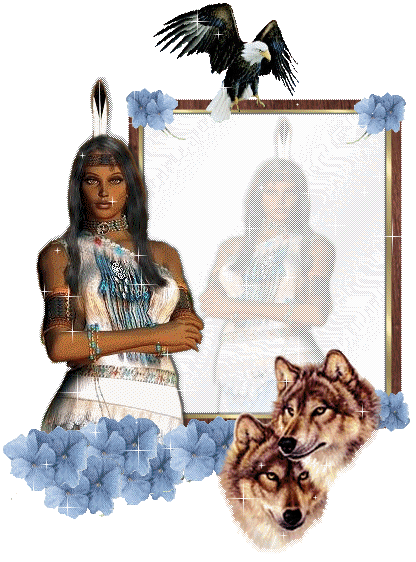